Италия в Средневековье
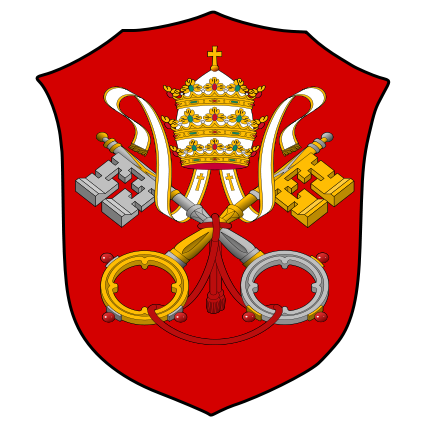 Арнольд Брешианский
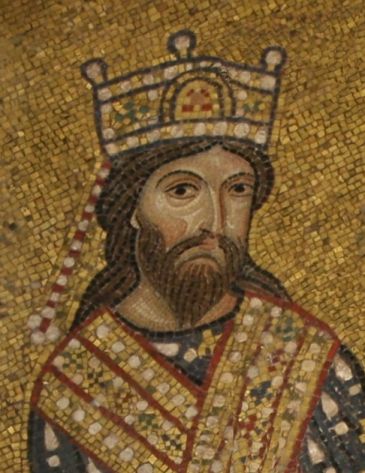 Рожер II
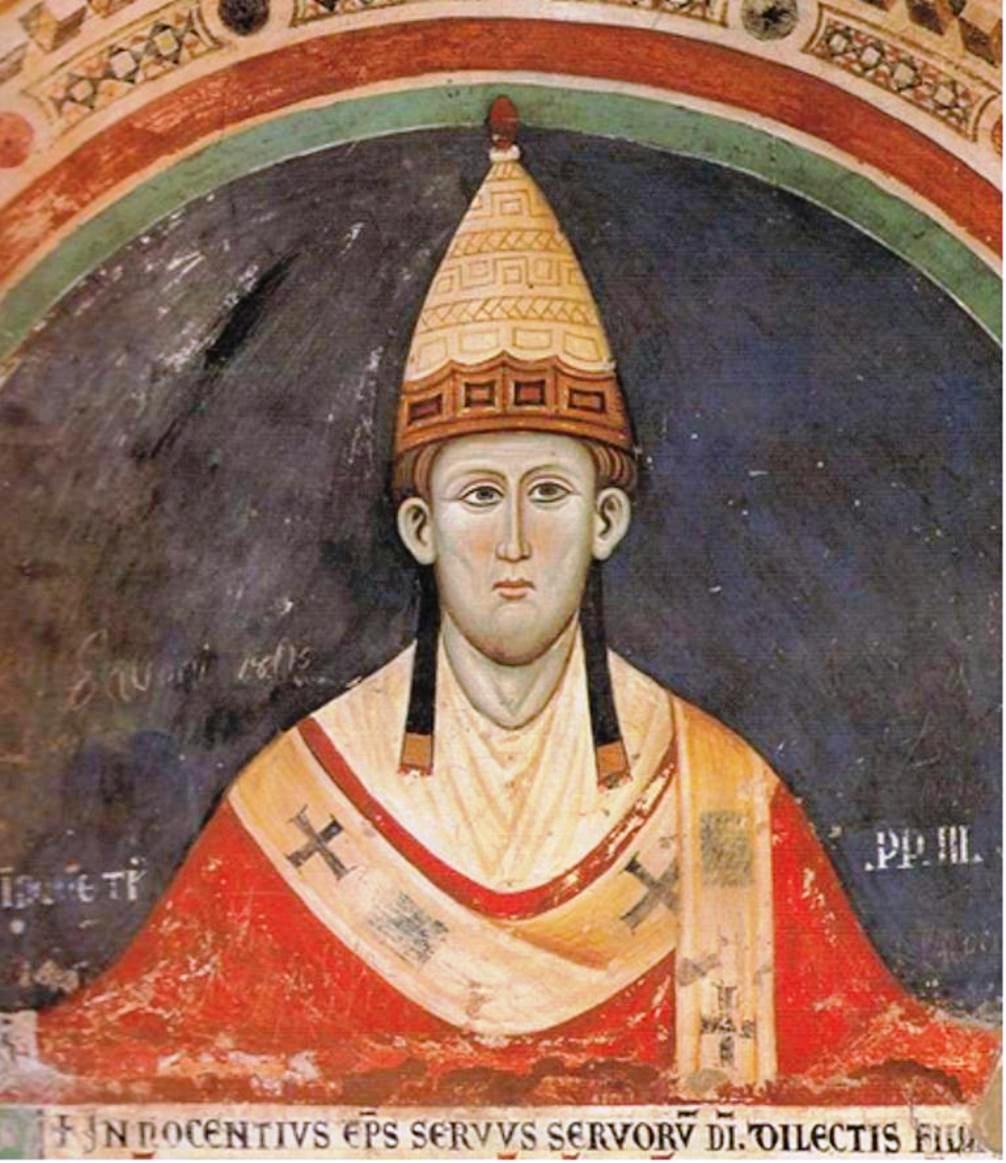 Иннокентий III
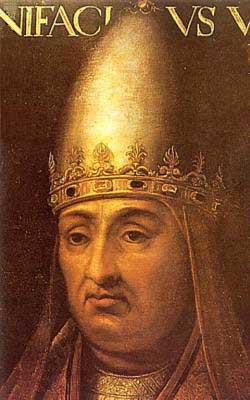 Бонифаций VIII
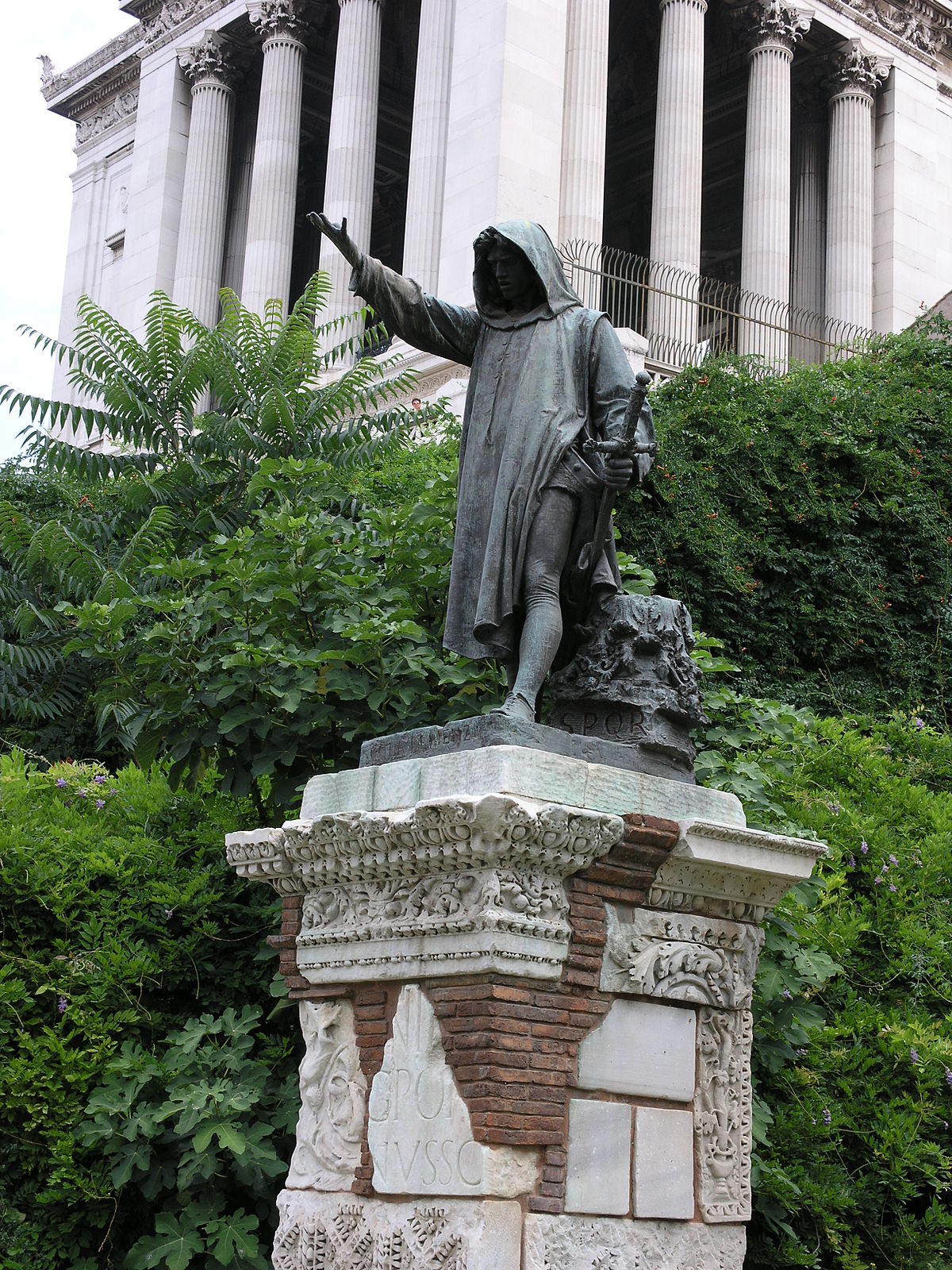 Кола ди Риенцо
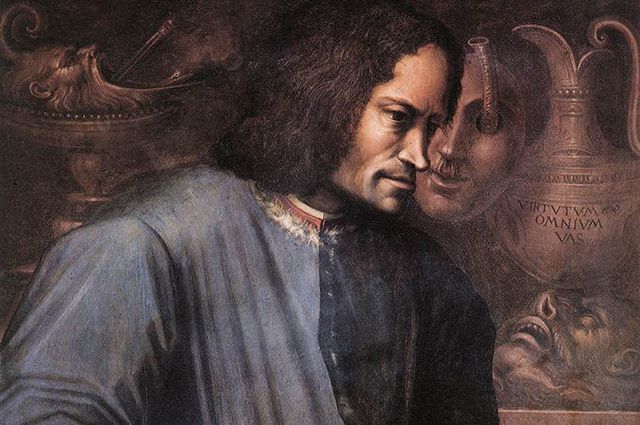 Лоре́нцо ди Пьеро де Ме́дичи
1494 г.
Основные события
1143 г. - горожане и мелкие рыцари захватили Капитолий и провозгласили республику.
1155 – казнь Арнольда Брешианского.
1123, 1168, 1178, 1199 гг. – восстания свободных  крестьян в Италии против феодалов и королевской власти.
1167 г. - основание Ломбардской лиги (Милан, Мантуя, Феррара, Кремона, Брешия).
1176 г. –поражение Фридриха I в битве при Леньяно.
1183 г. - мирный договор, заключенного между папой и Фридриха I в Констанце.
1347 г. – восстание Кола де Риенцо в Риме.
1354 г. – второе восстание восстание Кола де Риенцо в Риме.
1434 г. – Козимо Медичи становится правителем Флоренции.
1469 — 1492 – правление Лоренцо Медичи.
Безжалостно подавлены восстания в в Больтерре в 1472 г., и в Прато в 1470 
1494 г. – вторжение  французского войска во главе с королем Карлом VIII в Италию.